CHÀO MỪNG CÁC EM ĐẾN VỚI 
BÀI HỌC LỊCH SỬ 7






GIÁO VIÊN: 
TRƯỜNG
HÀ NỘI
HẢI PHÒNG
VINH
ĐÀ NẴNG
NHA TRANG
TP HCM
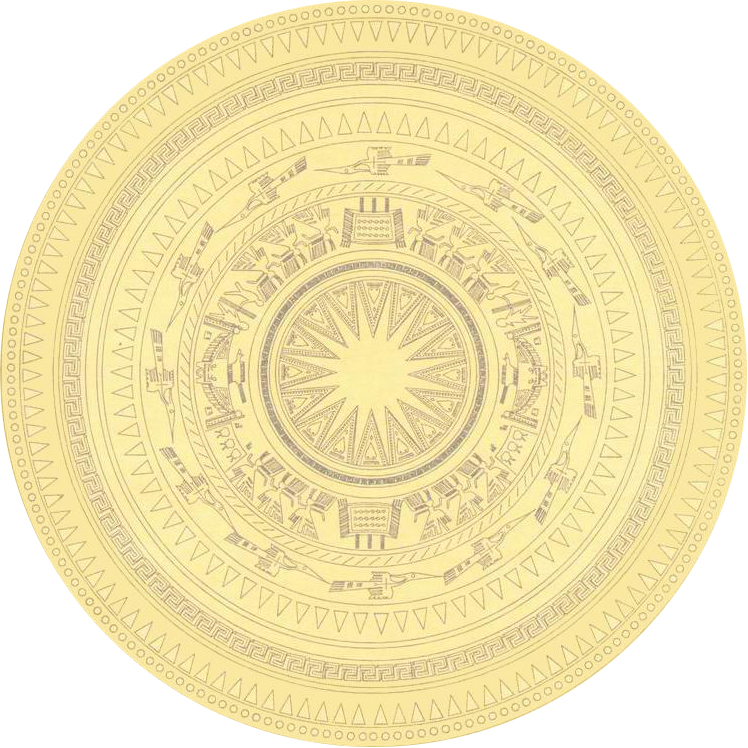 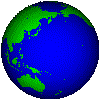 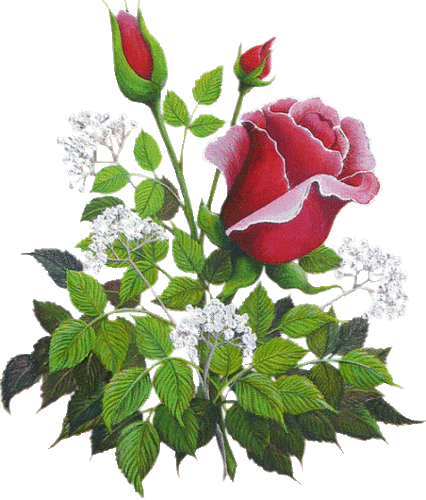 HOẠT ĐỘNG KHỞI ĐỘNG
Học sinh đọc tư liệu phần 4.1 và quan sát bảng hỏi trên màn hình
CHƯƠNG V 
VIỆT NAM TỪ ĐẦU THẾ KỈ X ĐẾN ĐẦU THẾ KỈ XV
  BÀI 13
CÔNG CUỘC XÂY DỰNG VÀ BẢO VỆ ĐẤT NƯỚC THỜI  NGÔ, ĐINH, TIỀN LÊ 939 - 1009
1. Những nét chính về thời Ngô
2. Công cuộc thống nhất đất nước của Đinh Bộ Lĩnh và sự thành lập của nhà Đinh.
CÔNG CUỘC XÂY DỰNG VÀ BẢO VỆ ĐẤT NƯỚC THỜI  NGÔ – ĐINH - TIỀN LÊ (939 – 1009)
3. Tổ chức chính quyền thời Đinh, Tiền Lê
4. Đời sống xã hội và văn hóa.
5. Cuộc kháng chiến chống Tống của nhà Tiền Lê năm 981
1. Những nét chính về thời Ngô
Nêu những việc làm của Ngô Quyền sau chiến thắng Bạch Đằng?
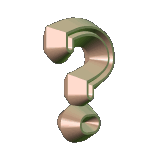 Năm 939, Ngô Quyền lên ngôi vua, chọn Cổ Loa làm kinh đô.
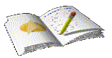 1. Những nét chính về thời Ngô
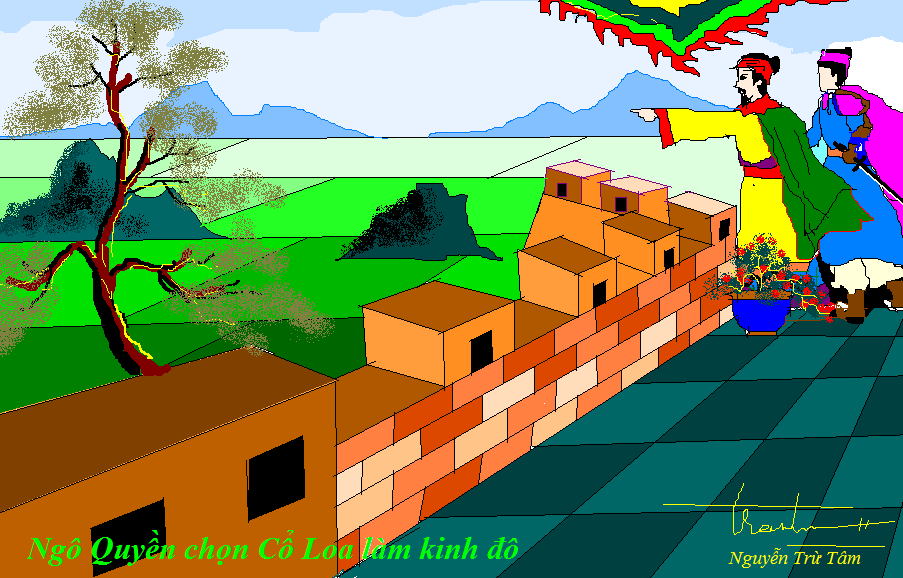 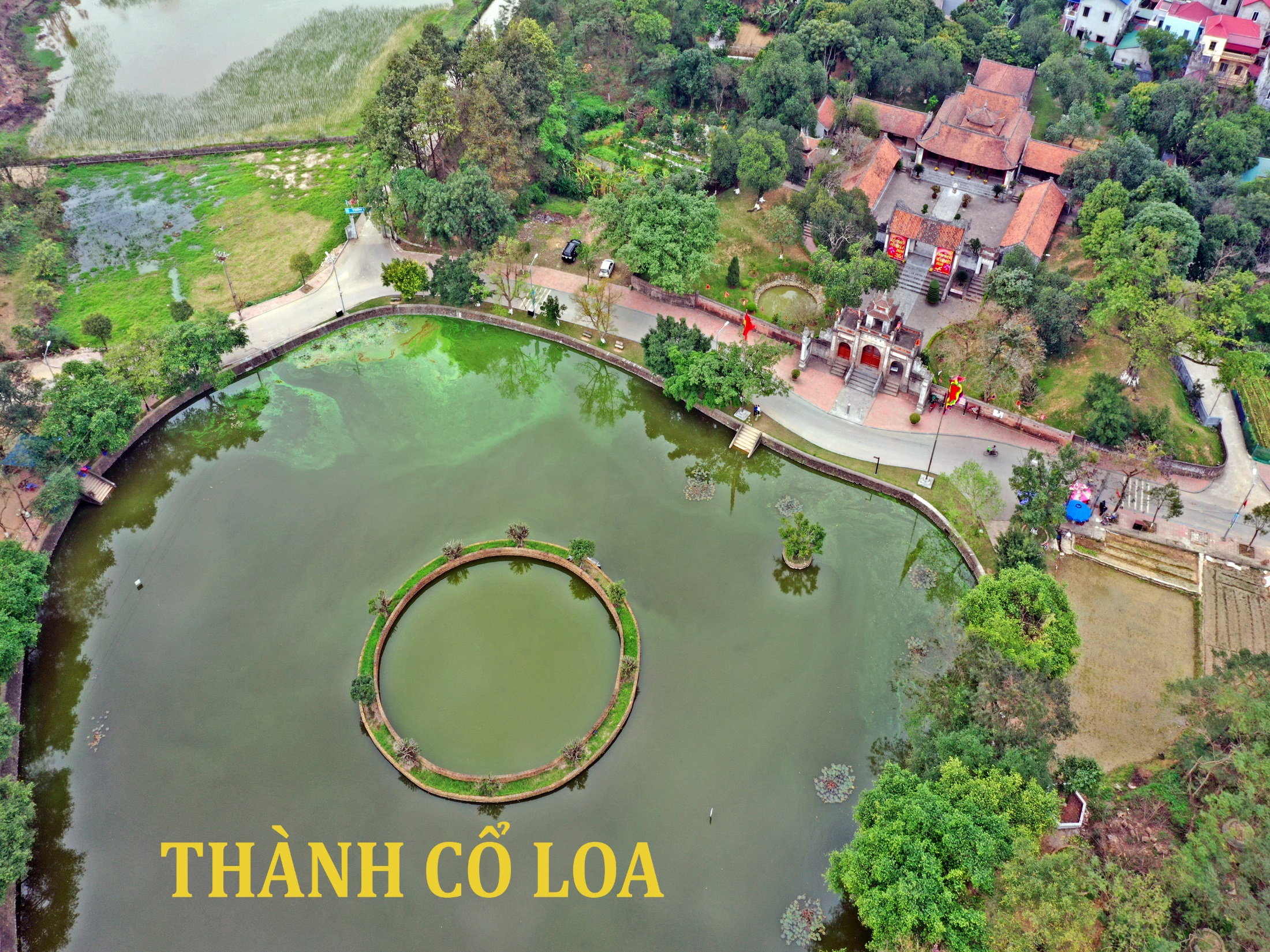 1. Những nét chính về thời Ngô
Những việc làm trên của Ngô Quyền có ý nghĩa gì?
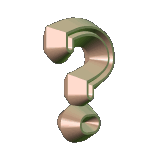 - Chấm dứt sự thống trị của phong kiến phương Bắc, giữ vững độc lập chủ quyền .
1. Những nét chính về thời Ngô
Sau khi lên ngôi vua, Ngô Quyền đã tổ chức bộ máy nhà nước như thế nào?
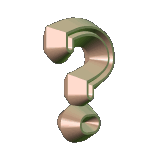 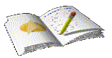 - Tổ chức bộ máy nhà nước:
  + Vua đứng đầu triều đình, quyết định mọi công việc chính trị, ngoại giao, quân sự.
  + Đặt ra các chức quan văn võ.
  + Ở địa phương có các thứ sử
START
03:00
02:59
02:58
02:57
02:56
02:55
02:54
02:53
02:52
02:51
02:50
02:49
02:48
02:47
02:46
02:45
02:44
02:43
02:42
02:41
02:40
02:39
02:38
02:37
02:36
02:35
02:34
02:33
02:32
02:31
02:30
02:29
02:28
02:27
02:26
02:25
02:24
02:23
02:22
02:21
02:20
02:19
02:18
02:17
02:16
02:15
02:14
02:13
02:12
02:11
02:10
02:09
02:08
02:07
02:06
02:05
02:04
02:03
02:02
02:01
02:00
01:59
01:58
01:57
01:56
01:55
01:54
01:53
01:52
01:51
01:50
01:49
01:48
01:47
01:46
01:45
01:44
01:43
01:42
01:41
01:40
01:39
01:38
01:37
01:36
01:35
01:34
01:33
01:32
01:31
01:30
01:29
01:28
01:27
01:26
01:25
01:24
01:23
01:22
01:21
01:20
01:19
01:18
01:17
01:16
01:15
01:14
01:13
01:12
01:11
01:10
01:09
01:08
01:07
01:06
01:05
01:04
01:03
01:02
01:01
01:00
00:59
00:58
00:57
00:56
00:55
00:54
00:53
00:52
00:51
00:50
00:49
00:48
00:47
00:46
00:45
00:44
00:43
00:42
00:41
00:40
00:39
00:38
00:37
00:36
00:35
00:34
00:33
00:32
00:31
00:30
00:29
00:28
00:27
00:26
00:25
00:24
00:23
00:22
00:21
00:20
00:19
00:18
00:17
00:16
00:15
00:14
00:13
00:12
00:11
00:10
00:09
00:08
00:07
00:06
00:05
00:04
00:03
00:02
00:01
00:00
Dựa vào SGK, em hãy vẽ sơ đồ tổ chức nhà nước thời Ngô
Sơ đồ bộ máy nhà nước thời Ngô
Vua
Trung 
ương
Quan văn
Quan võ
Địa phương
Thứ sử các Châu (Châu Hoan,  Châu Phong,…)
2. Công cuộc thống nhất đất nước của Đinh Bộ Lĩnh và sự thành lập của nhà Đinh
Thảo luận nhóm 4 phút
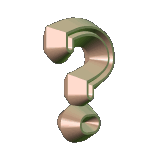 Nhóm 1 + 2 + 3: Nêu nguyên nhân loạn 12 sứ quân?
Nhóm  4 + 5 + 6: Nêu hậu quả của tình trạng loạn 12 sứ quân?
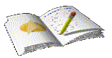 2. Công cuộc thống nhất đất nước của Đinh Bộ Lĩnh và sự thành lập của nhà Đinh
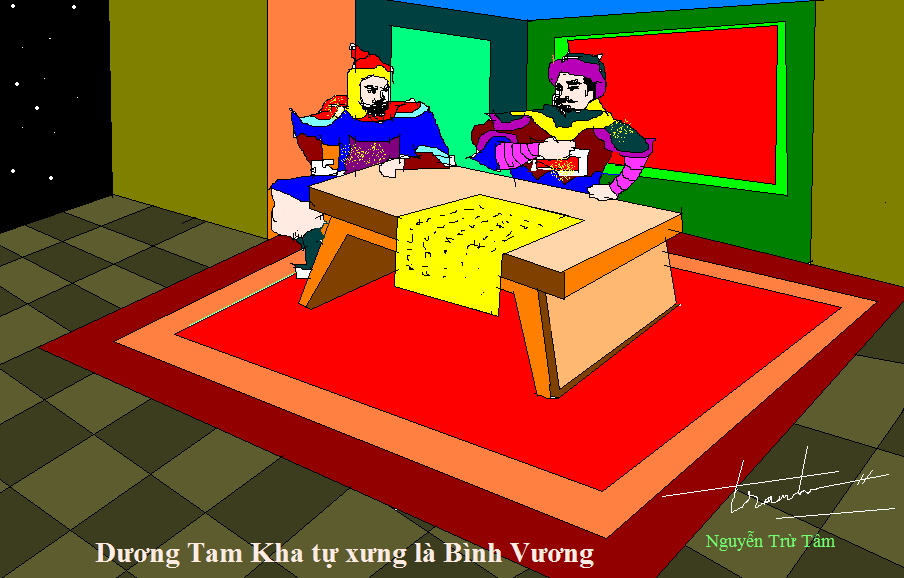 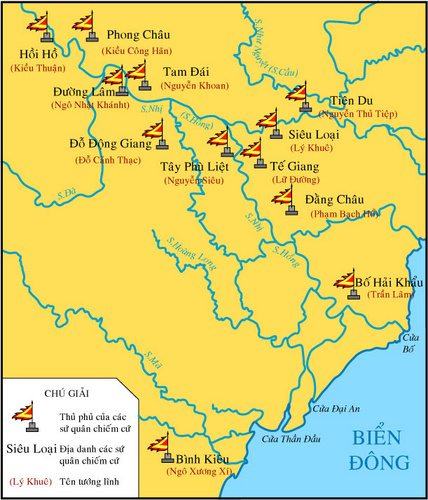 Hình 1 Lược đồ cát cứ 12 sứ quân
2. Công cuộc thống nhất đất nước của Đinh Bộ Lĩnh và sự thành lập của nhà Đinh
Đinh Bộ Lĩnh đã dẹp loạn 12 sứ quân như thế nào?
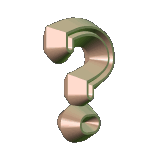 - Đinh Bộ Lĩnh lập căn cứ ở Hoa Lư, liên kết một số sứ quân, cùng  nhân dân dẹp loạn.
- 967 Đinh Bộ Lĩnh thống nhất đất nước
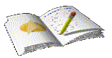 -  Đinh Bộ Lĩnh dựng căn cứ ở Hoa Lư.
- Tổ chức lực lượng, rèn vũ khí.
Đinh Bộ Lĩnh liên kết với sứ quân Trần Lãm, 
chiêu dụ sứ quân Phạm Bạch Hổ
- Tiến đánh các sứ quân khác. Chấm dứt tình trạng cát cứ.
- Năm 967, đất nước bình yên, thống nhất
Đinh Bộ Lĩnh được phong làm Vạn Thắng Vương
2. Công cuộc thống nhất đất nước của Đinh Bộ Lĩnh và sự thành lập của nhà Đinh
Vì sao Đinh Bộ Lĩnh dẹp lọan được12 sứ quân?
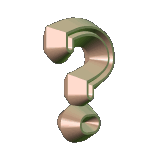 Ông được nhân dân ủng hộ, giúp đỡ.
 Ông là người có tài.
 Ông biết cách liên kết hoặc chiêu dụ một số sứ quân như Trần Lãm, Phạm Bạch Hổ.
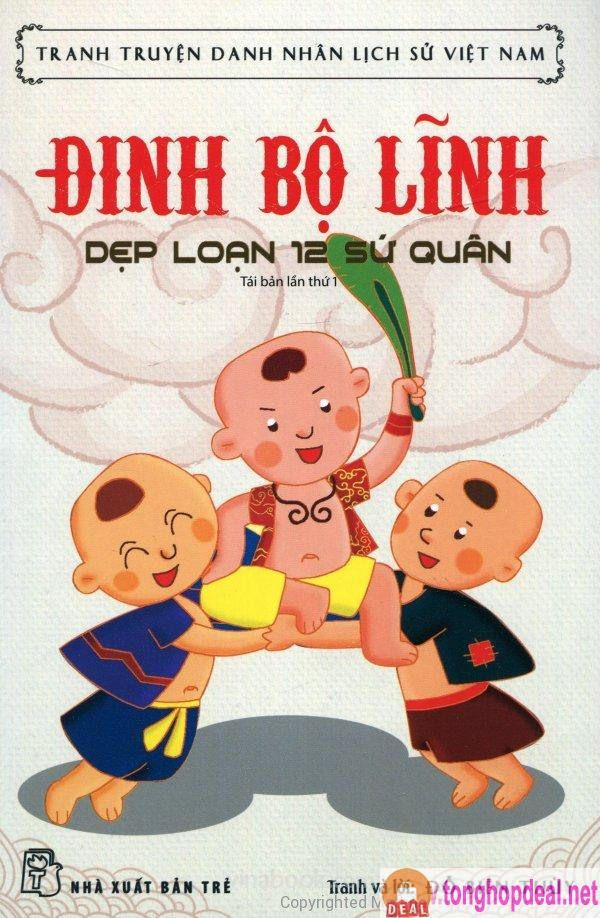 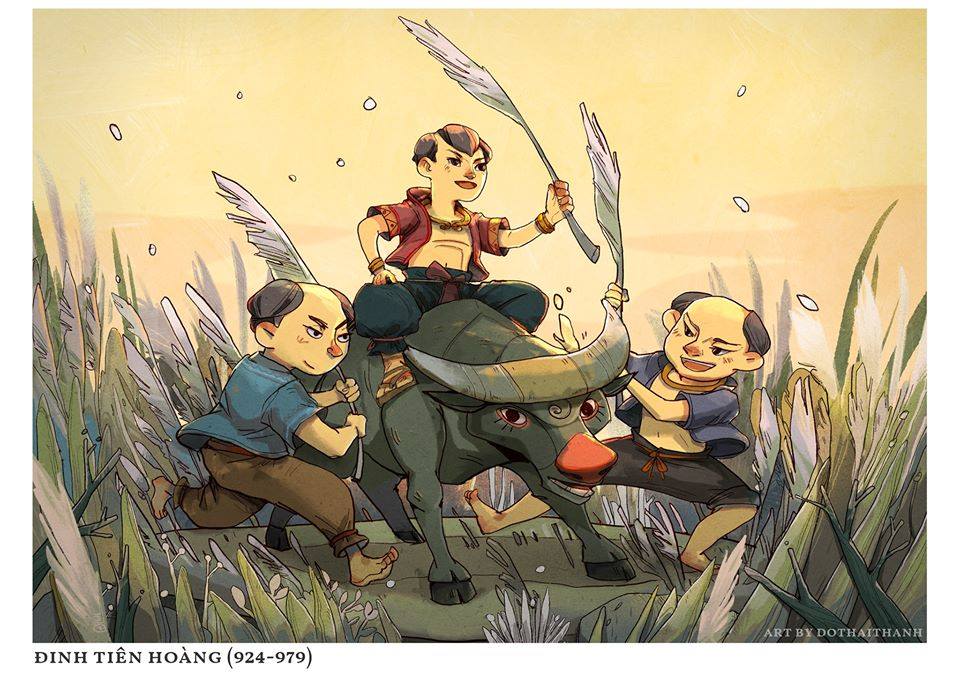 “Bé thì chăn nghé, chăn trâu
Trận bày đã lấy bông lau làm cờ
   Lớn lên xây dựng cơ đồ,
Mười hai sứ tướng bấy giờ đều thua”
3. Tổ chức chính quyền thời Đinh, Tiền Lê
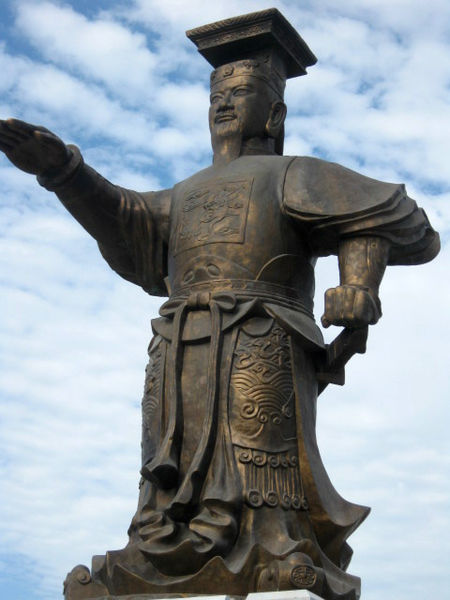 Sau khi dẹp “Loạn 12 sứ quân” Đinh Bộ Lĩnh đã làm gì?
- Năm 968, Đinh Bộ Lĩnh lên ngôi Hoàng Đế, đặt tên nước là Đại Cồ Việt, đóng đô ở Hoa Lư (Ninh Bình).
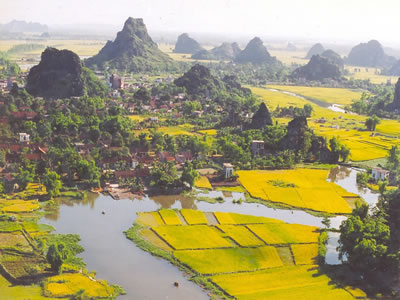 Toàn cảnh cố đô Hoa Lư (Ninh Bình)
Đinh Bộ Lĩnh lên ngôi Hoàng đế
[Speaker Notes: Học sinh thảo luận 3 phút, viết vào bảng học tập, trình bày]
Những việc làm của Đinh Bộ Lĩnh có ý nghĩa như thế nào?
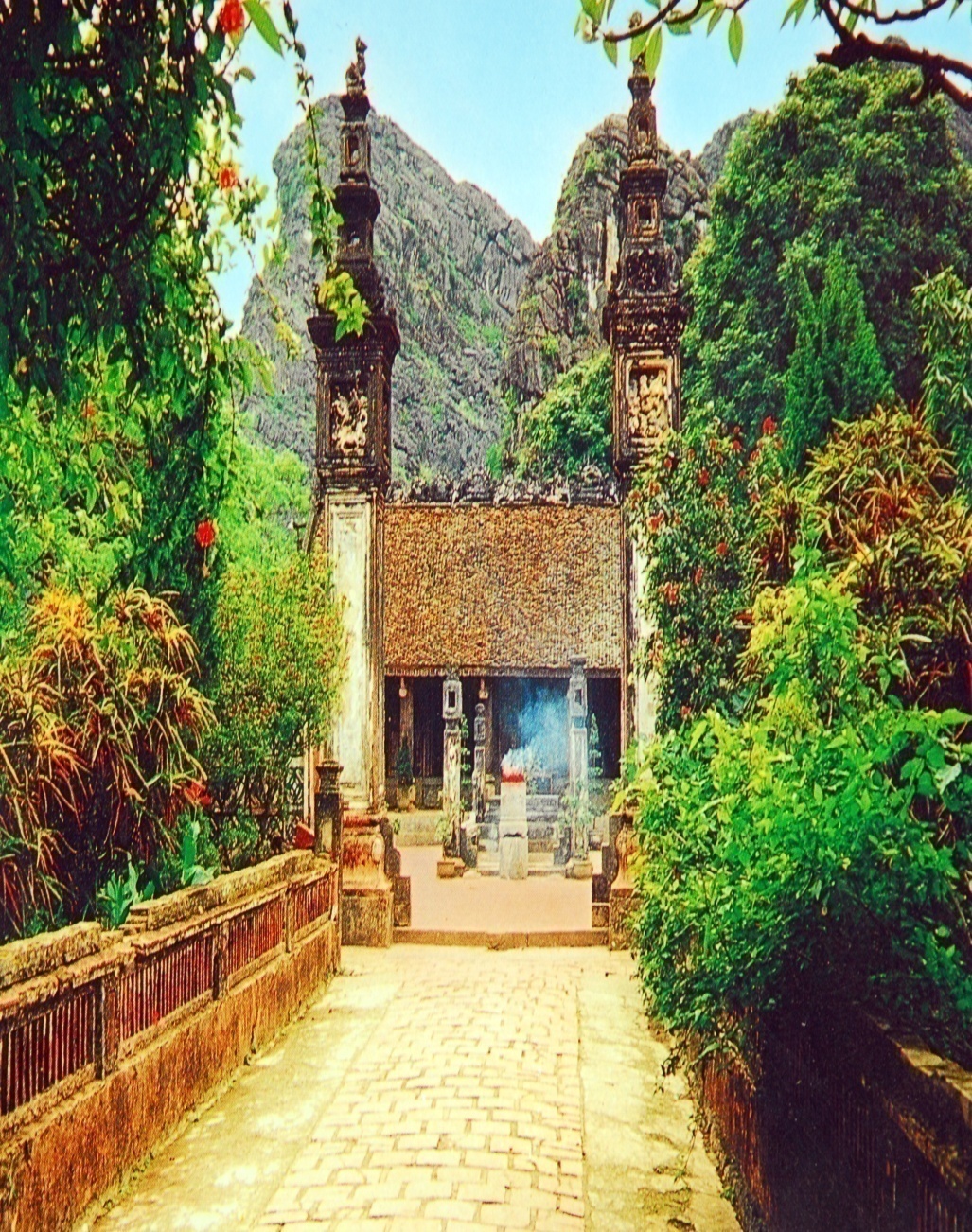 - Khẳng định chủ quyền quốc gia.
-Ổn định đời sống Cơ sở để xây dựng và phát triển đất nước.
Đền thờ vua Đinh (Ninh Bình)
3. Tổ chức chính quyền thời Đinh, Tiền Lê
Thảo luận nhóm 4 phút
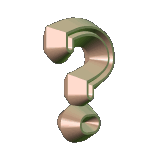 Nhóm 1 + 2 : Nhà Tiền Lê được thành lập trong hoàn cảnh nào ? Vì sao Lê Hòan được suy tôn lên làm vua ?
Nhóm  3 + 4 : Nhà Tiền Lê tổ chức bộ máy nhà nước như thế nào? Nhận xét gì về tổ chức nhà nước dưới thời Tiền Lê so với thời Đinh?
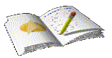 TRUNG ƯƠNG
VUA
THÁI SƯ – ĐẠI SƯ
QUAN VÕ
QUAN VĂN
ĐỊA PHƯƠNG
LỘ
PHỦ
CHÂU
4. Đời sống xã hội và văn hóa.
a. Xã hội:
Thống trị
Vua
Quan võ
Quan văn
Nhà sư
Thương nhân
Thợ thủ công
Nông dân
Địa chủ
Bị trị
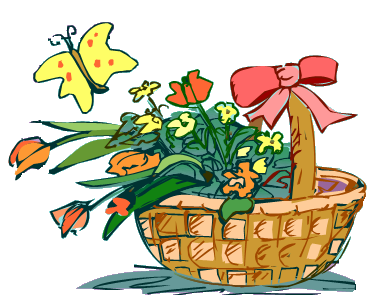 Nô tì
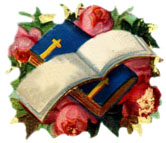 5. Cuộc kháng chiến chống Tống của nhà Tiền Lê năm 981
Nhà Tống xâm lược nước ta trong hoàn cảnh nào?
a. Hoàn cảnh:
Năm 979, Đinh Tiên Hoàng mất, nội bộ nhà Đinh lục đục.
 Năm 981, quân Tống xâm lược nước ta.
10:10 CH
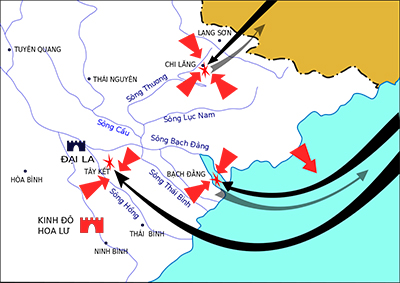 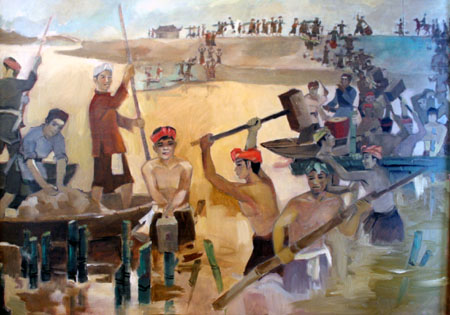 10:10 CH
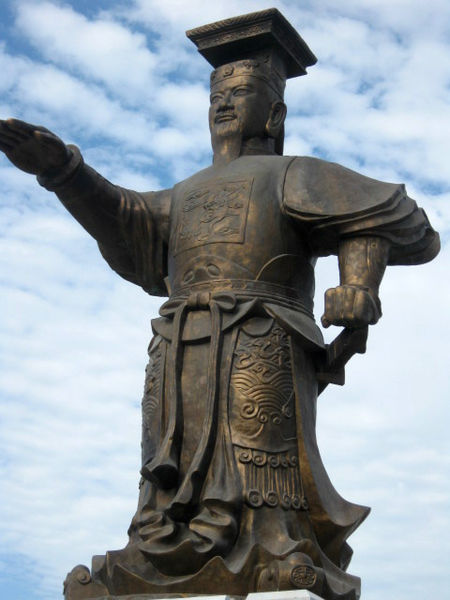 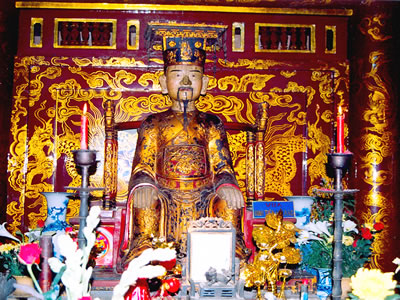 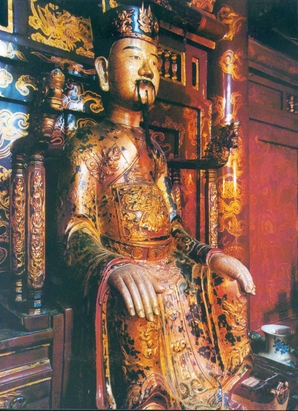 Tượng Đinh Tiên Hoàng, (Ninh Bình).
[Speaker Notes: Tượng đài Đinh Tiên Hoàng Đế ởthành phố Ninh Bình]
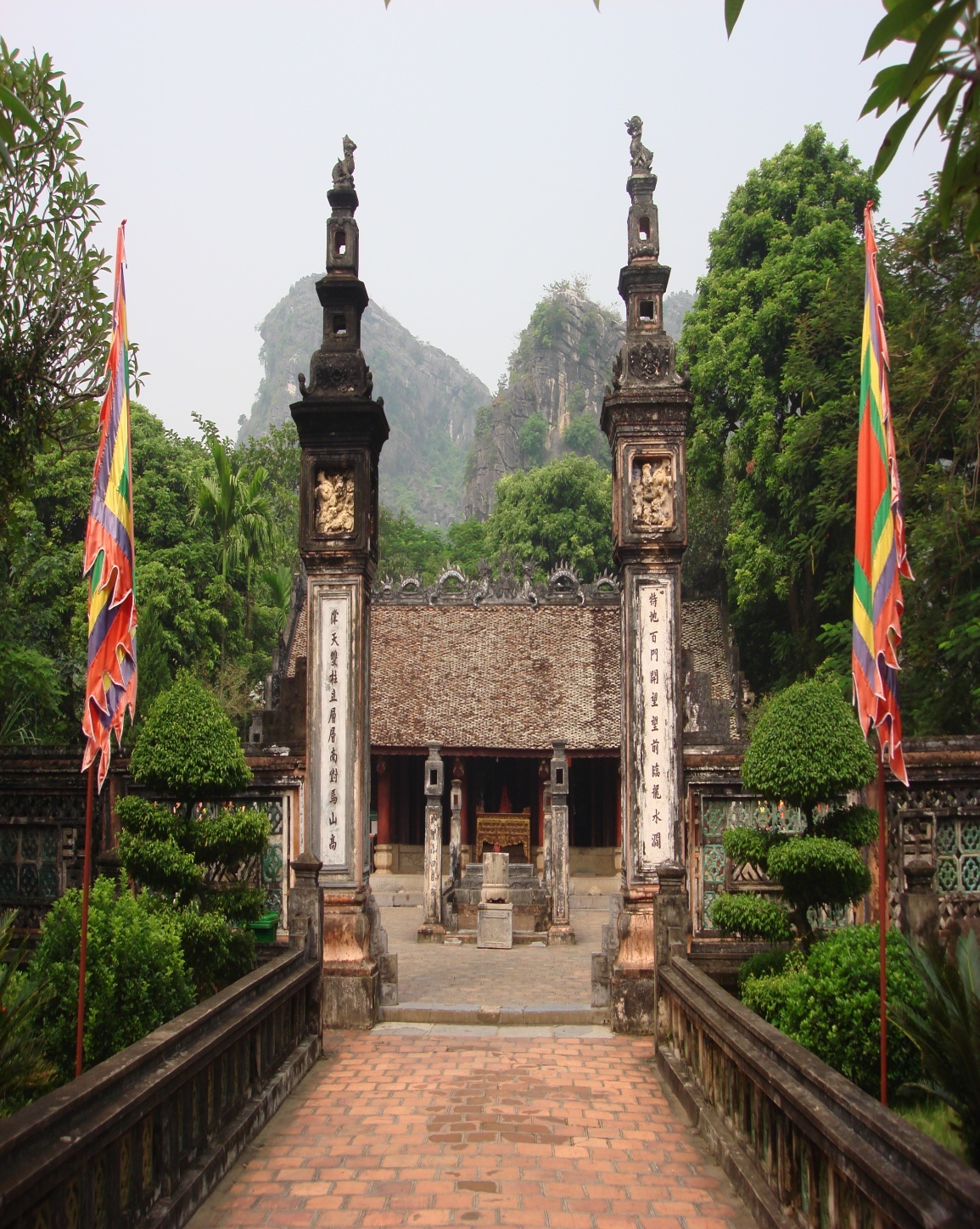 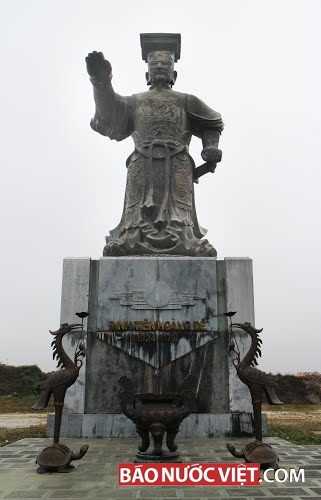 Đền thờ vua Đinh ( Ninh Bình)
Tượng đài Đinh Tiên Hoàng Đế
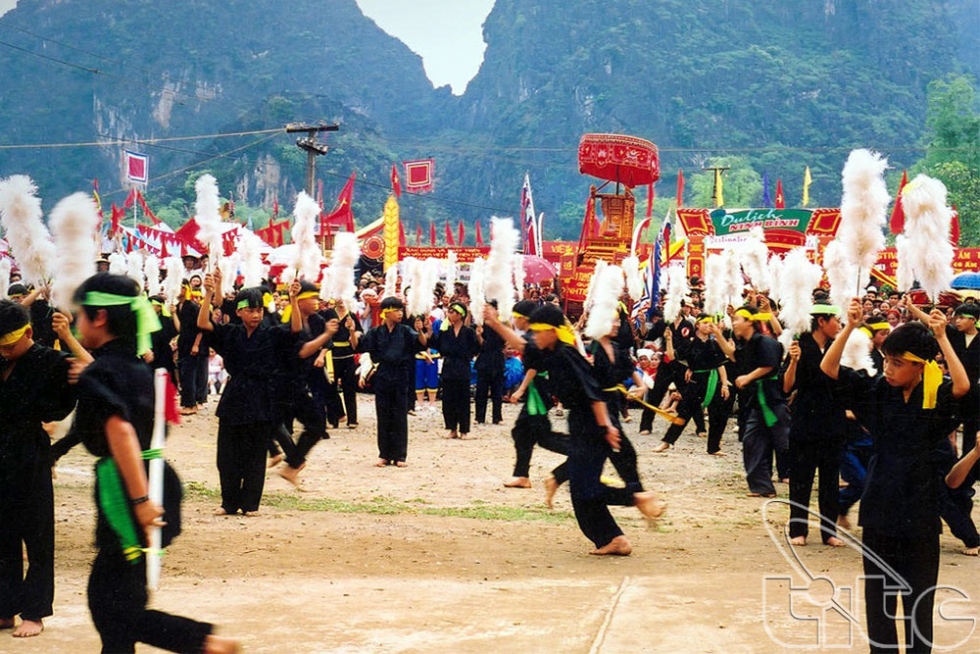 Lễ hội Cố đô Hoa Lư (Lễ hội Cờ lau) thường diễn ra vào ngày mồng tám đến hết ngày mồng mười tháng ba âm lịch hàng năm.
Ngoài phần lễ (rước, tế, lễ...) còn có phần hội (diễn xướng, trò chơi như đu quay, đấu vật…).
Đặc biệt trong lễ hội còn có một hội tiết độc đáo đó là “ Hội cờ lau” hay “ Tập trận cờ lau” gợi nhớ về thời niên thiếu của vua Đinh…
Diễn xướng tập trận cờ lau
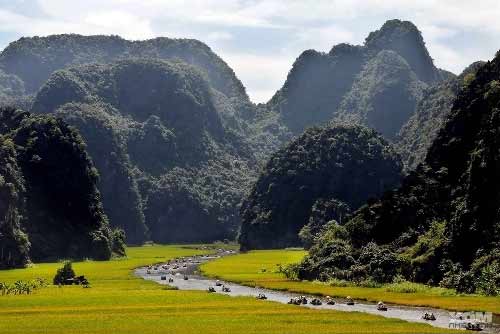 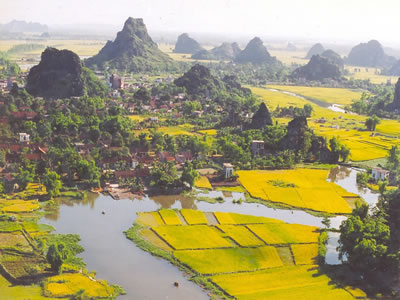 Cố đô Hoa Lư
Toàn cảnh Hoa Lư
BÀI 14: CÔNG CUỘC XÂY DỰNG VÀ BẢO VỆ ĐẤT NƯỚC THỜI  NGÔ – ĐINH - TIỀN LÊ (939 – 1009)
PHIẾU HỌC TẬP SỐ 5
1. Đời sống xã hội thời Ngô – Đinh – Tiền Lê có điểm gì nổi bật?
2. Đời sống văn hóa thời Ngô – Đinh – Tiền Lê có điểm gì nổi bật?
5. Đời sống xã hội và văn hóa thời Đinh -Tiền Lê
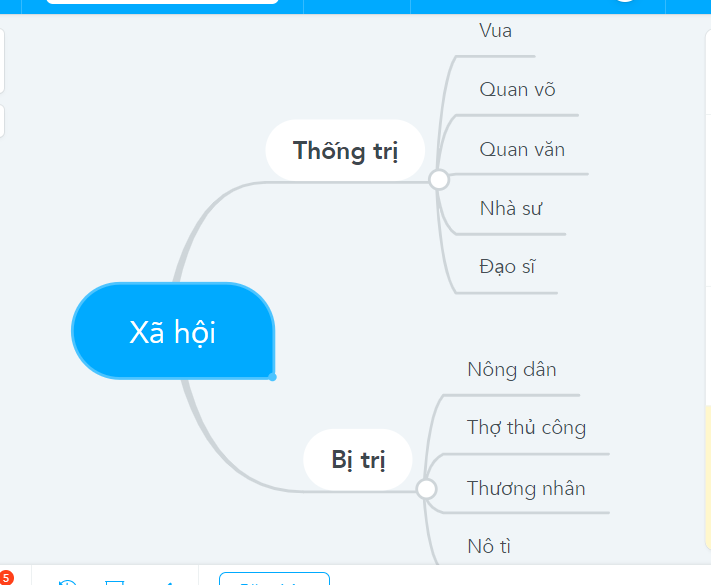 BÀI 14: CÔNG CUỘC XÂY DỰNG VÀ BẢO VỆ ĐẤT NƯỚC THỜI  NGÔ – ĐINH - TIỀN LÊ (939 – 1009)
5. Đời sống xã hội và văn hóa thời Đinh -Tiền Lê
PHIẾU HỌC TẬP SỐ 5
1. Đời sống xã hội thời Ngô – Đinh – Tiền Lê có điểm gì nổi bật?
2. Đời sống văn hóa thời Ngô – Đinh – Tiền Lê có điểm gì nổi bật?
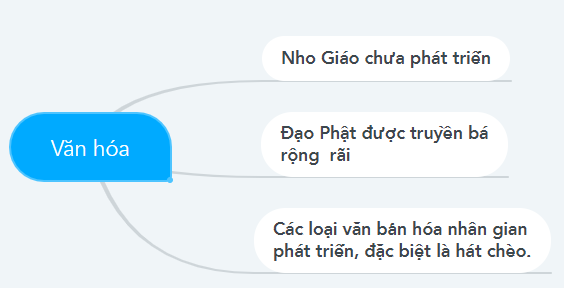 BÀI 14: CÔNG CUỘC XÂY DỰNG VÀ BẢO VỆ ĐẤT NƯỚC THỜI  NGÔ – ĐINH - TIỀN LÊ (939 – 1009)
1. Ngô Quyền dựng nền độc lập
2. Công cuộc thống nhất đất nước của Đinh Bộ Lĩnh và sự thành lập của nhà Đinh
3. Cuộc kháng chiến chống Tống thời Tiền Lê (năm 981)
4. Tổ chức chính quyền thời Đinh -Tiền Lê
5. Đời sống xã hội và văn hóa thời Đinh -Tiền Lê
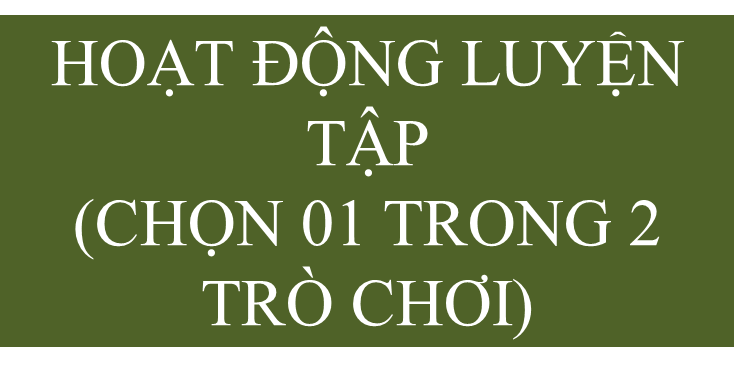 Củng cố bài
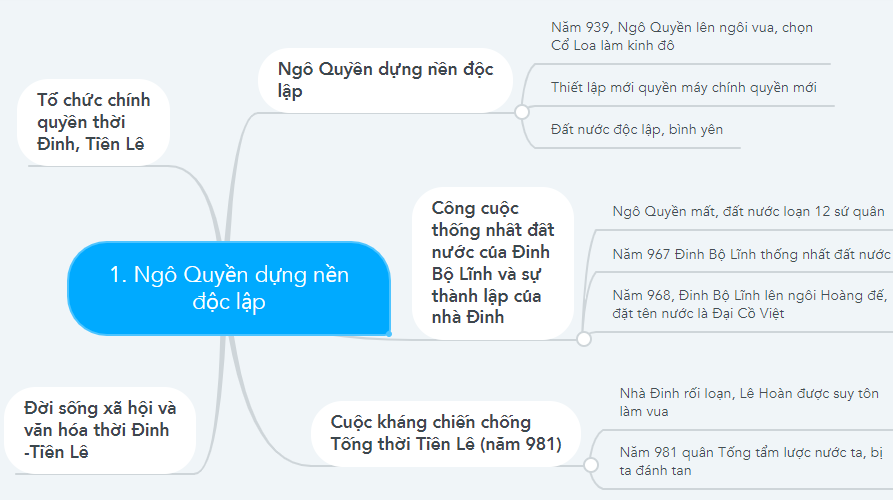 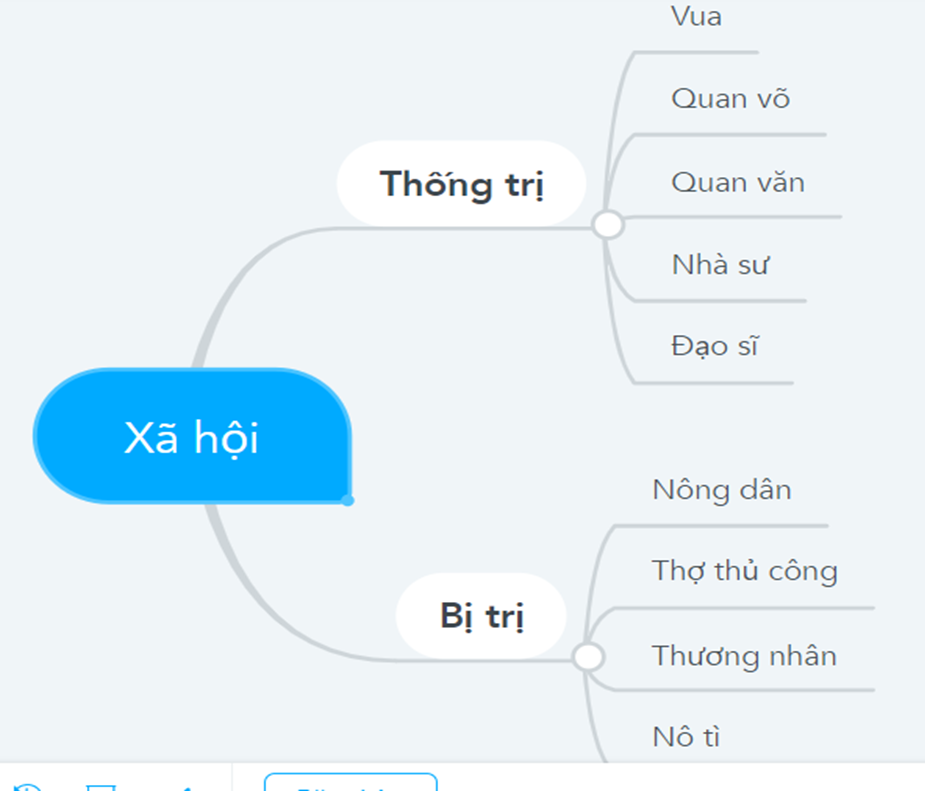 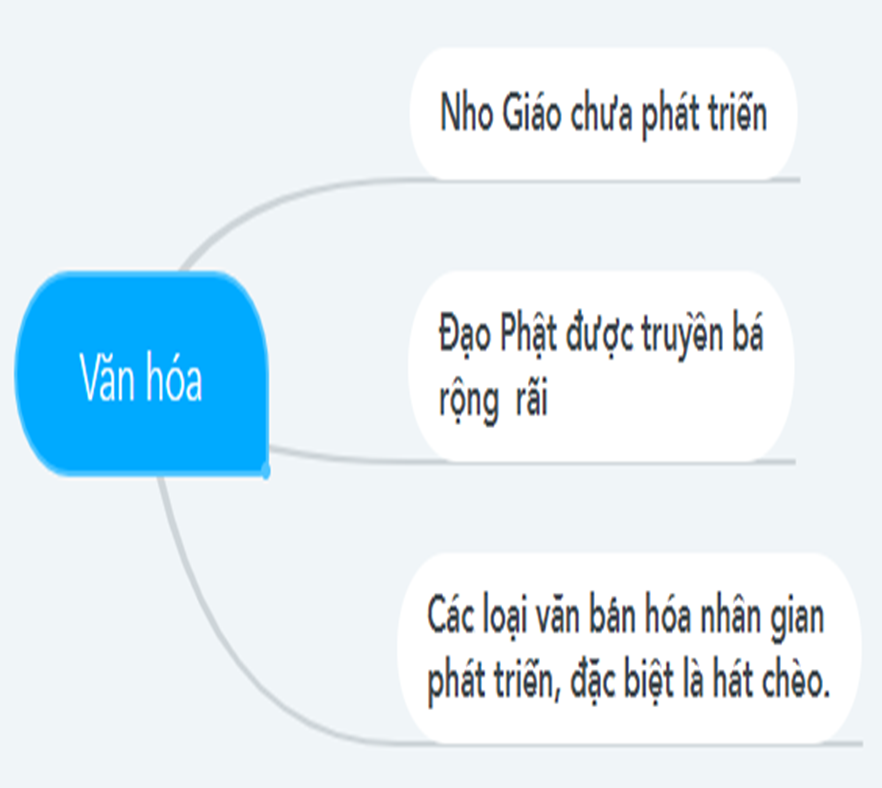 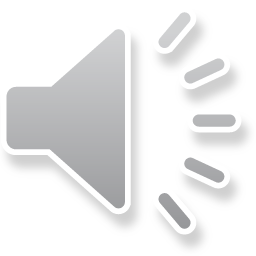 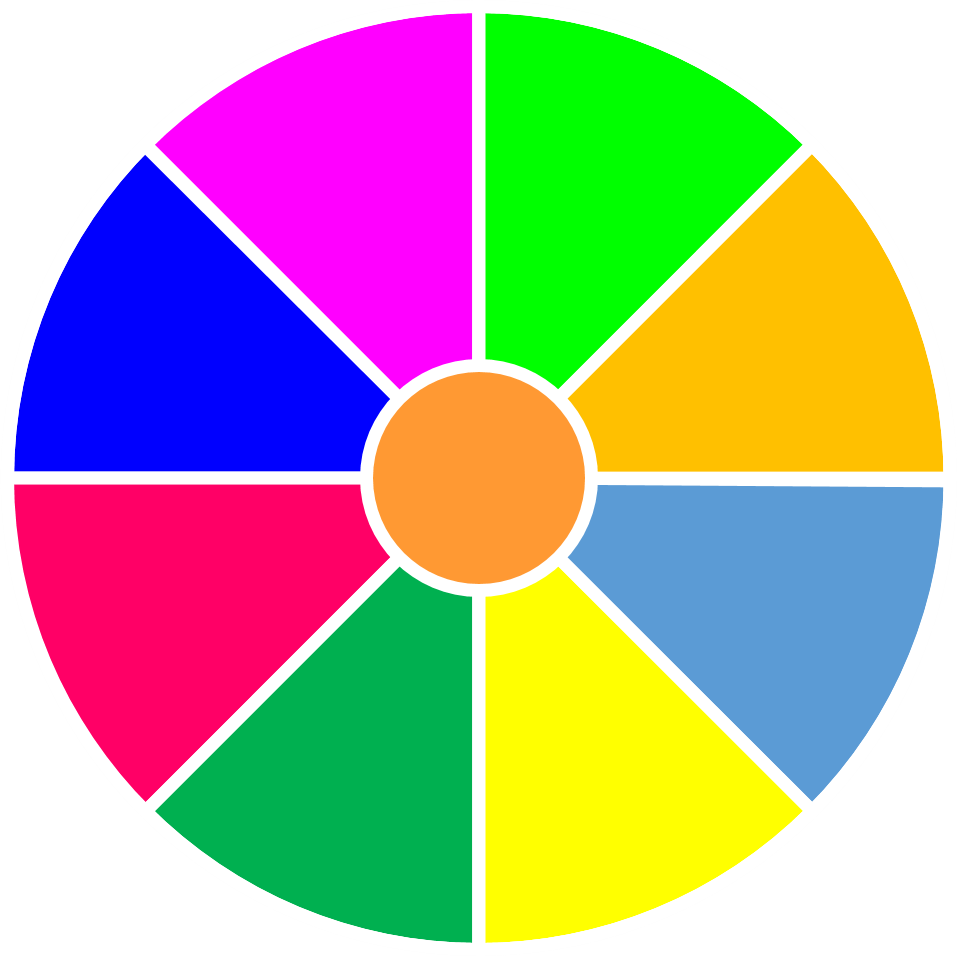 HOẠT ĐỘNG LUYỆN TẬP
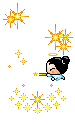 7
8
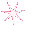 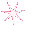 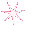 BÀI 1. VÒNG QUAY 
MAY MẮN
7
9
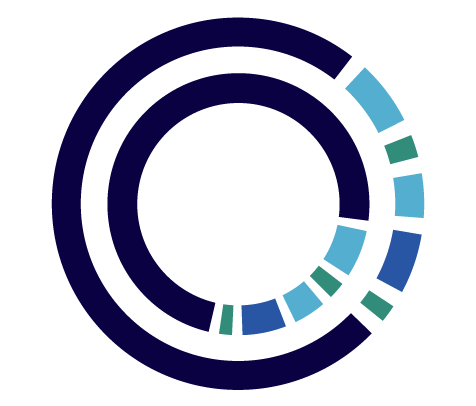 10
8
1
2
3
7
9
STOP
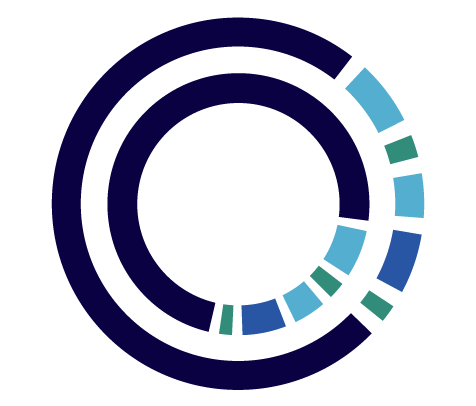 4
5
6
PLAY
Câu 1. Bộ máy nhà nước thời Ngô, ở các địa phương do ai đứng đầu?
B. Nhà vua
A. Các quan thứ sử
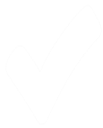 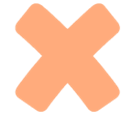 D. Các quan võ
C . Các quan văn
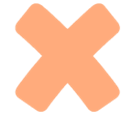 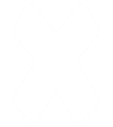 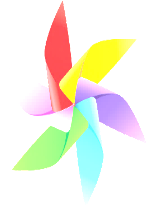 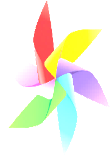 Sile chính
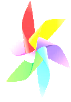 2. “Loạn 12 sứ quân’’ gây ra nguy cơ lớn nhất cho đất nước là?
A . Kinh tế suy sụp
B. Ngoại xâm đe dọa.
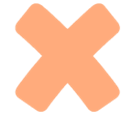 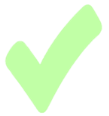 C. Nhân dân đói khổ
D. Đất nước bất ổn
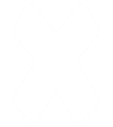 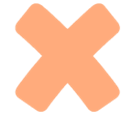 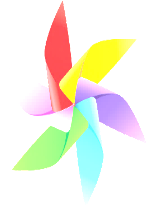 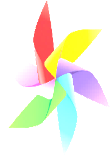 Sile chính
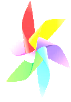 Câu 3. Đố ai trên Bạch Đằng giang
Làm cho cọc nhọn dọc ngang sáng ngời
Phá quân Nam Hán tơi bời
Gươm thần độc lập giữa trời vang lên
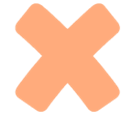 B. Lê Hoàn
A. Lê Lợi
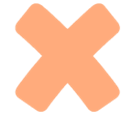 D. Ngô Quyền
C. Trần Quốc Tuấn
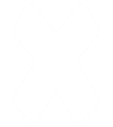 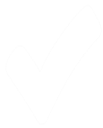 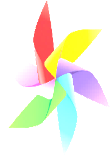 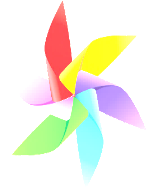 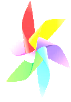 Sile chính
Câu 4. Việc làm nào dưới đây của Ngô Quyền chứng tỏ ông nêu cao ý chí xây dựng chính quyền độc lập?
B. Làm Tiết độ sứ
A. Xưng là Tiết độ sứ
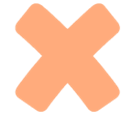 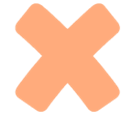 D. Đóng đô ở Cổ Loa..
C. Lập triều đình quân chủ.
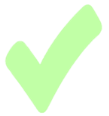 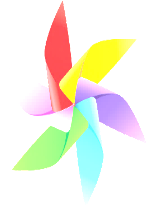 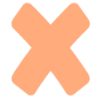 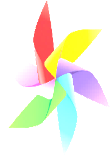 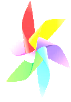 Sile chính
Câu 5. Vua nào thưở bé chăn trâu
Trường Yên một ngọn cờ lau tập tành
Sứ quân dẹp loạn phân tranh
Dựng nền thống nhất sử xanh còn truyền
.
B. Đinh Bộ Lĩnh
A. Trần Thái Tổ
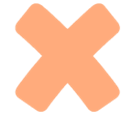 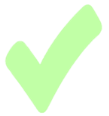 C. Lê Thánh Tông
D. Lê Lợi
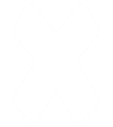 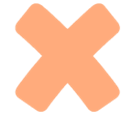 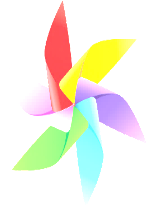 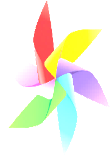 Sile
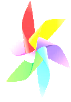 Câu 6. Đinh Bộ Lĩnh lập căn cứ của mình ở đâu để dẹp loạn 12 sứ quân?
Cổ Loa
B. Phong Châu
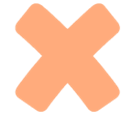 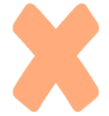 D. Hoa Lư ( Linh Bình)
C. Bạch Hạc
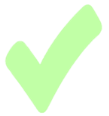 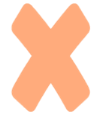 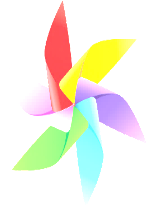 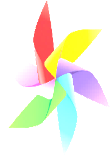 Sile chính
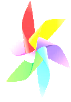 BÀI 2: Ô CHỮ KỲ DIỆU
1
1
2
2
3
3
4
4
5
5
6
6
2.Sau khi xưng vương Ngô Quyền đã quyết định bỏ chức gì của phong kiến phương Bắc?
5. Đinh Bộ Lĩnh dẹp được 12 sứ quân nhờ sự ủng hộ của ai?
3. Thứ sử Hoan Châu là ai?
4. Thuở bé Đinh Bộ Lĩnh lấy gì làm cờ?
1.Ngô Quyền chiến thắng quân Nam Hán trên sông nào?
6. Kiều Công Hãn là Thứ sử châu nào?
Bài 3. Hãy hoàn thiện các thông tin ở cột sự kiện (A) (thời Ngô – Đinh – Tiền Lê) tương ứng với ý nghĩa (B) theo nội dung dưới đây:
HOẠT ĐỘNG VẬN DỤNG
Hãy chọn và giới thiệu một nhân vật lịch sử đã có công dựng nước hoặc giữ nước thời Ngô – Đinh – Tiền Lê. Điều gì khiến em khâm phục, muốn học tập hoặc noi gương nhân vật đó?
HƯỚNG DẪN VỀ NHÀ:
- Học bài theo câu hỏi cuối SGK.
- Làm bài trong vở bài tập.
Sưu tầm tranh ảnh, tư liệu về thời Đinh-Tiền Lê.
Chuẩn bị bài 15.
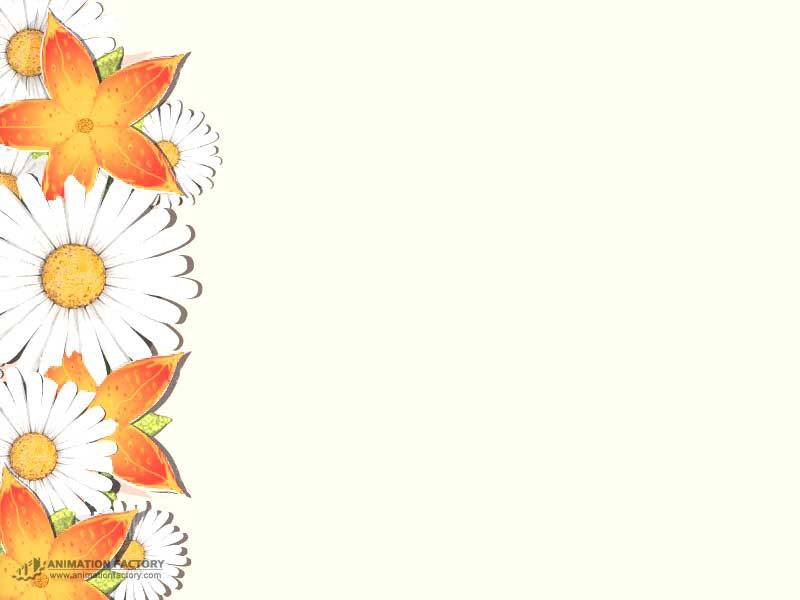 CHÀO CÁC EM, HẸN GẶP LẠI
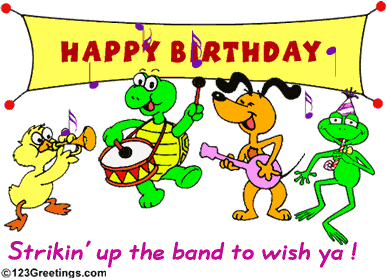